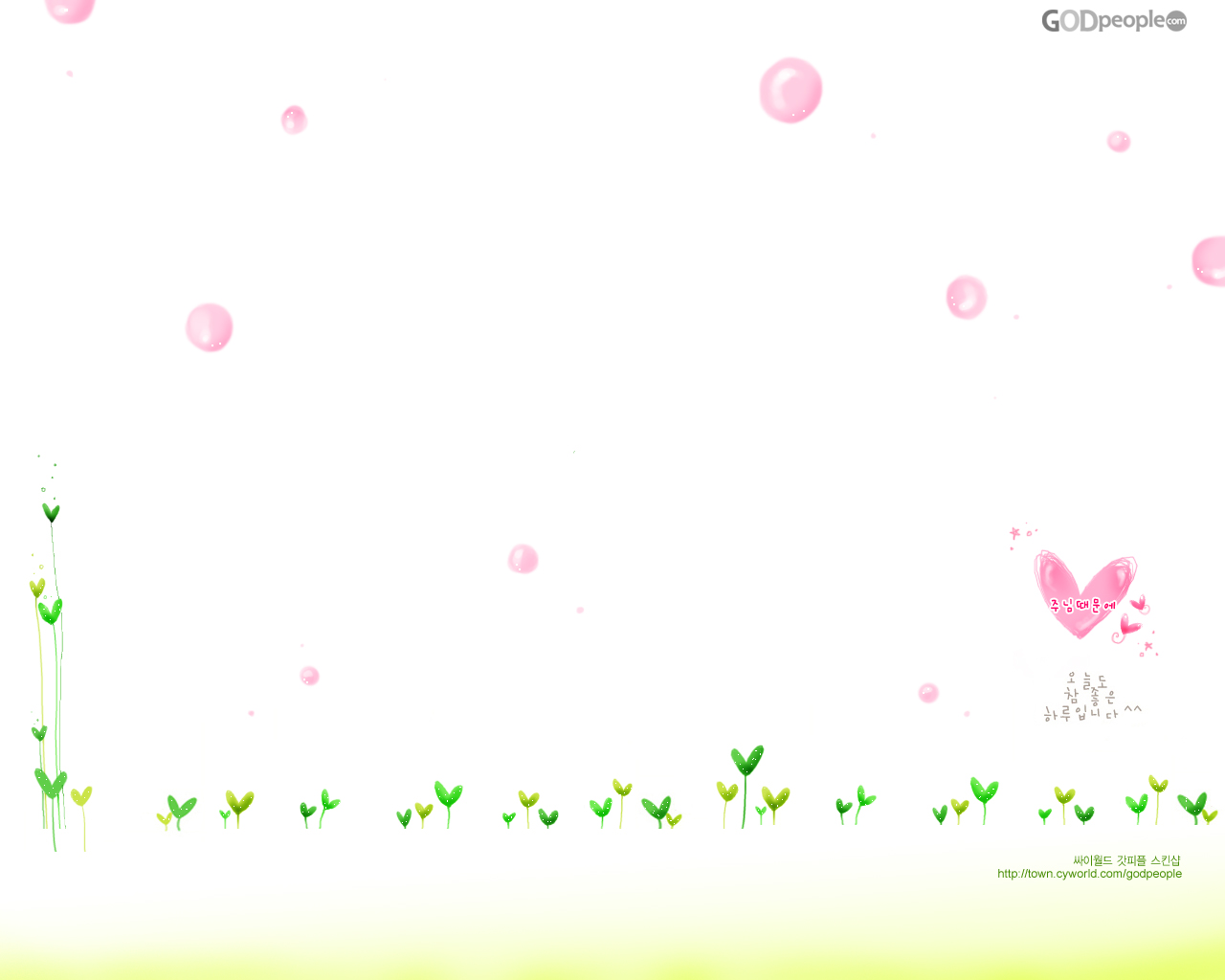 나의 반석이신 하나님
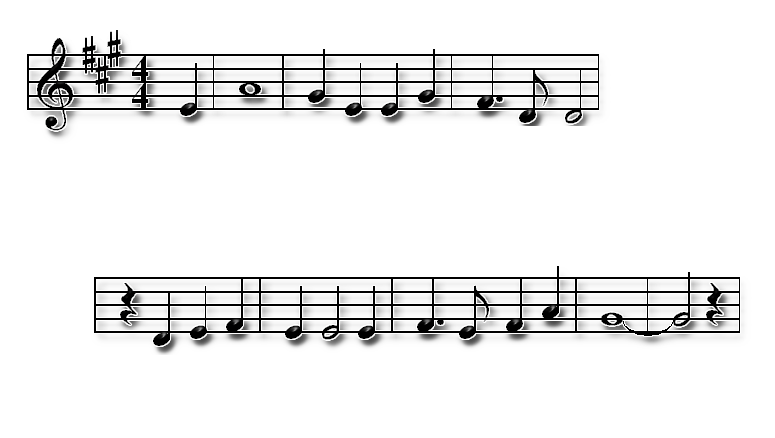 나 의  반석이신  하나님
행하신 모든것  완전하시   니
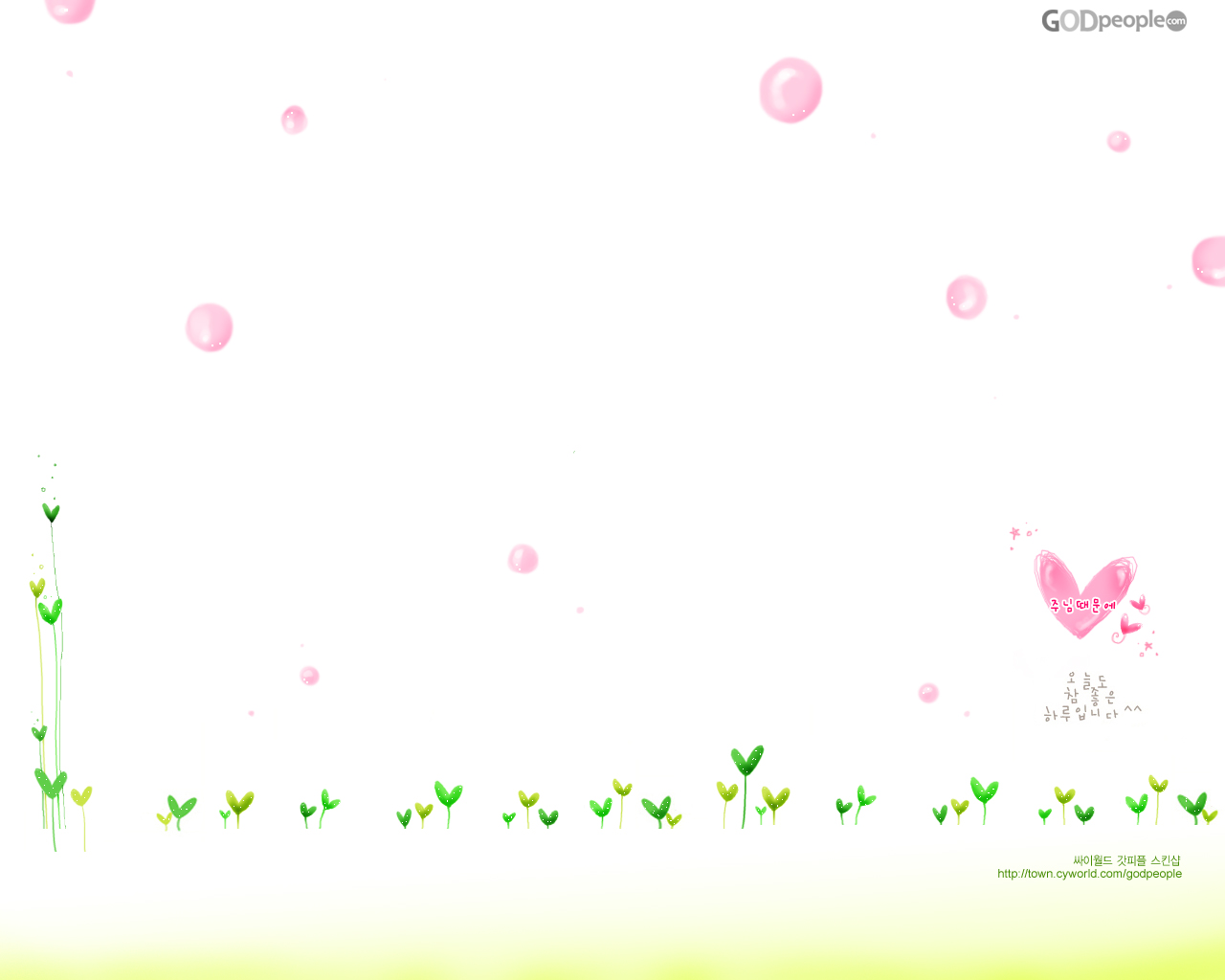 나의 반석이신 하나님
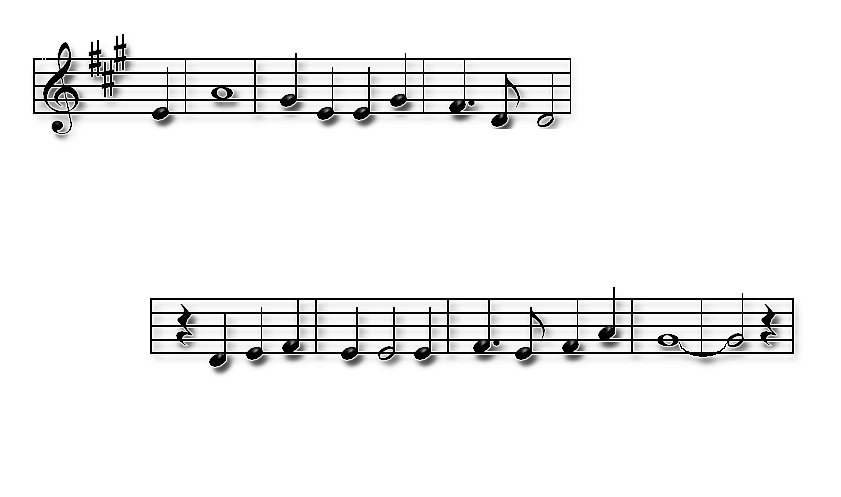 나 의  생명되신  하나님
내게행 하신일 찬양 합니  다
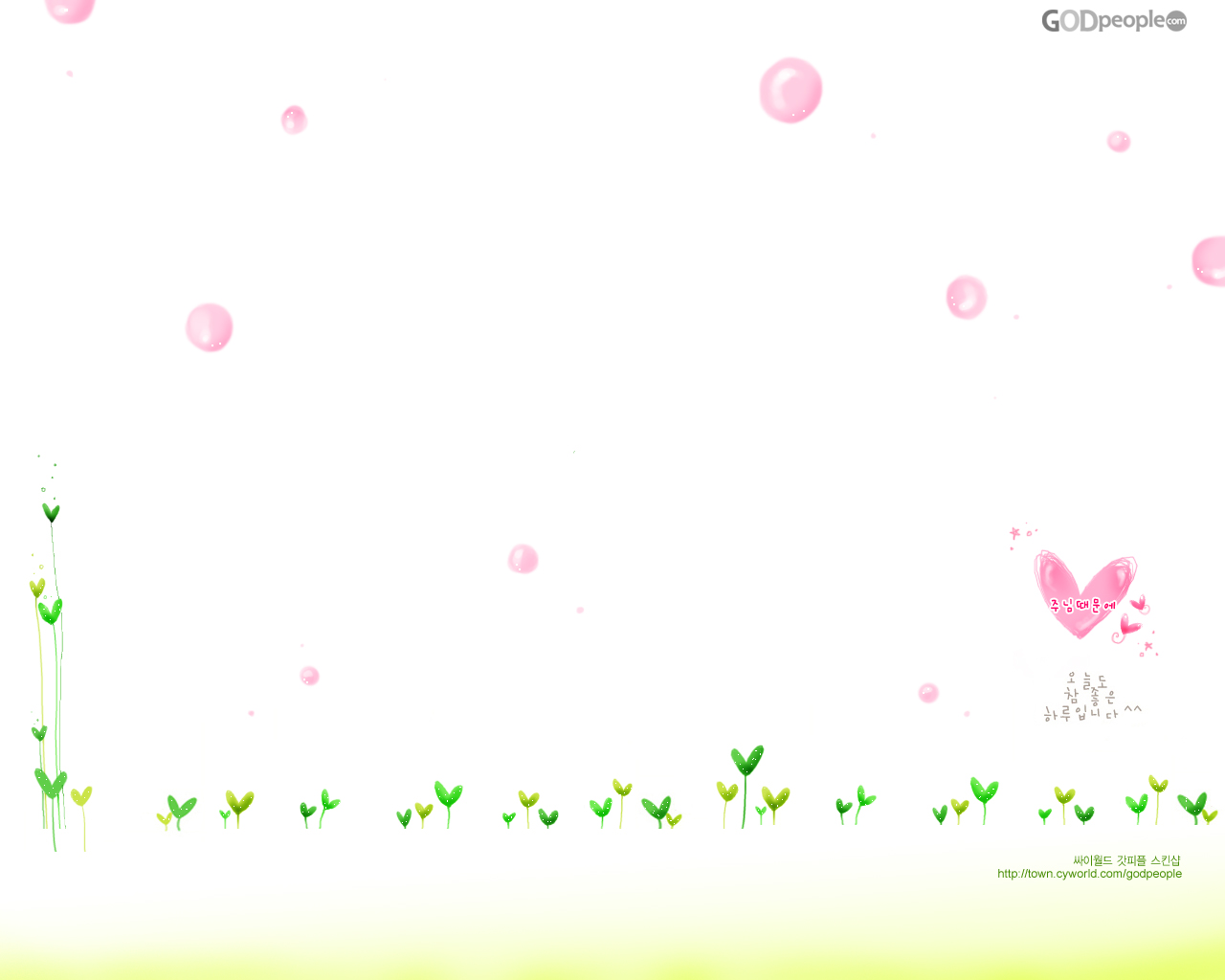 나의 반석이신 하나님
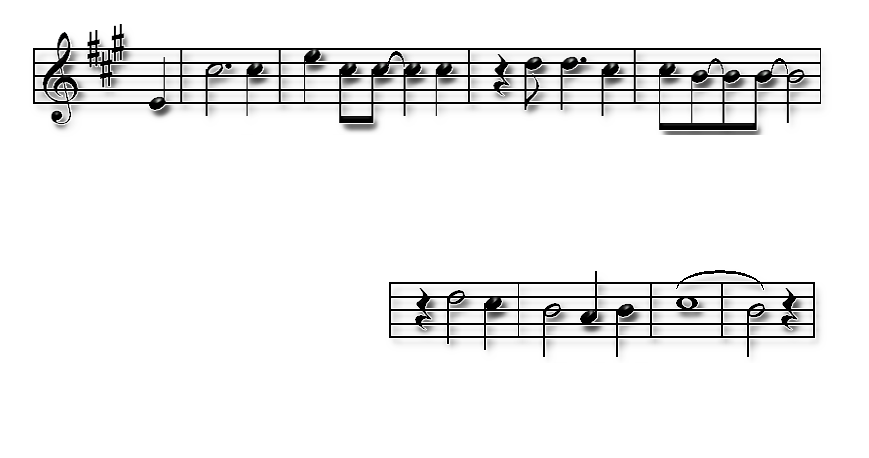 신 실하 신 하나님   실수가  없 으 신
좋으 신 나의 주 ~
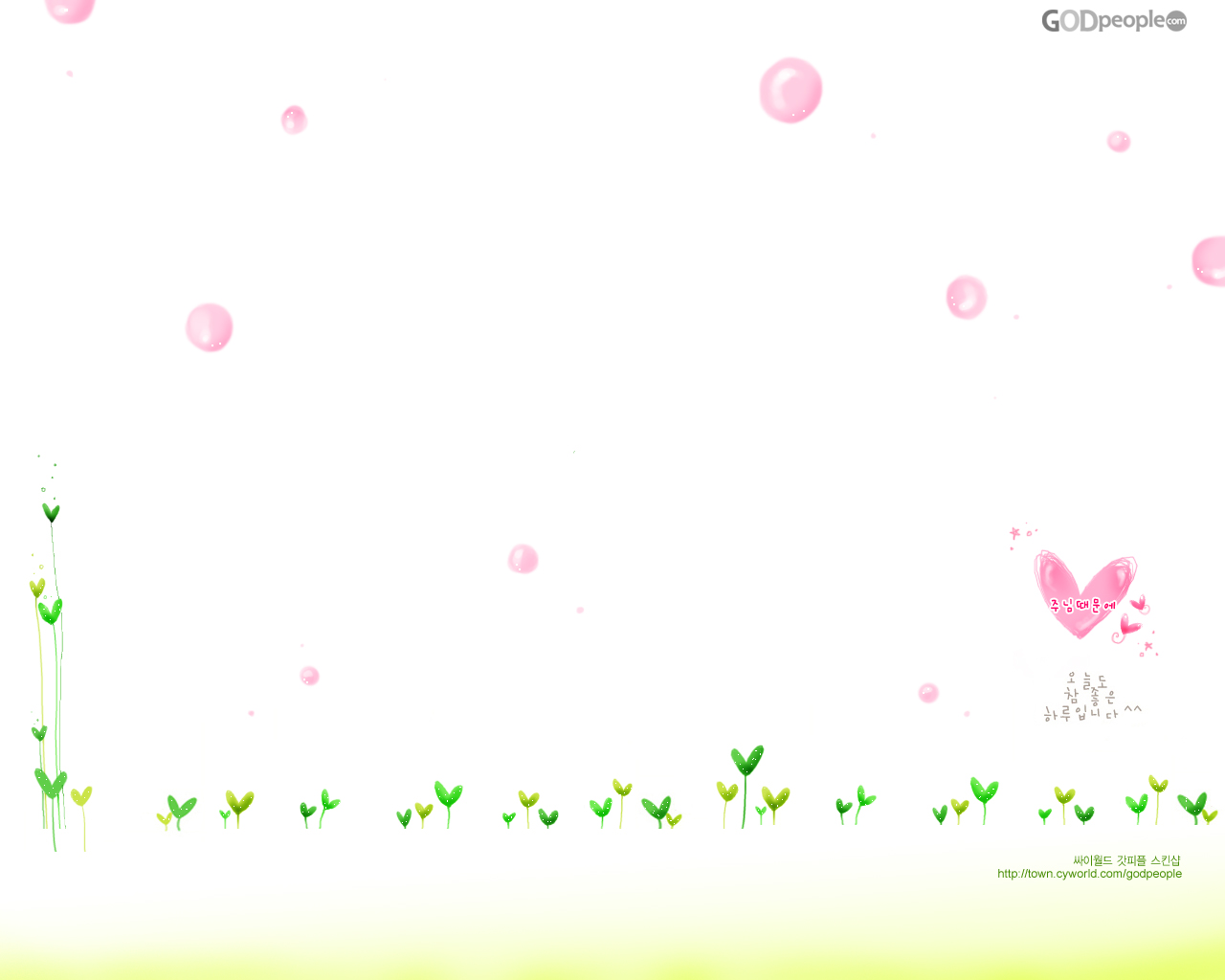 나의 반석이신 하나님
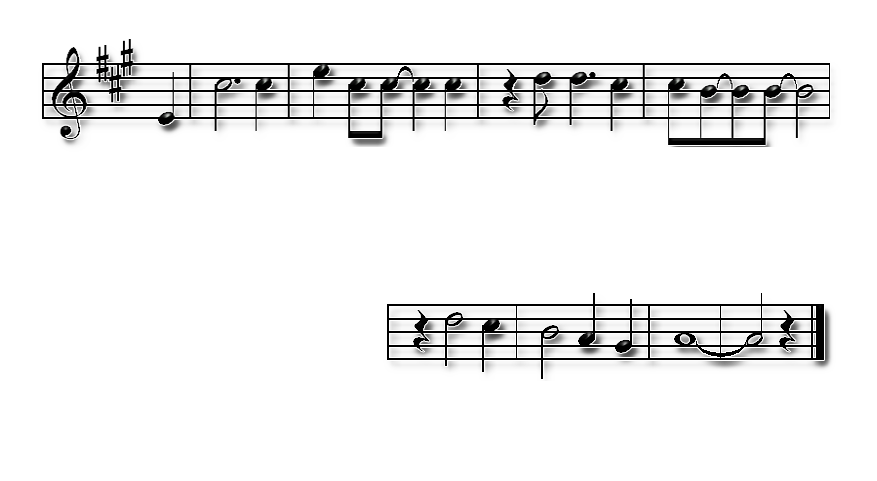 신 실하 신 하나님   실수가  없 으 신
좋으 신 나의 주 ~